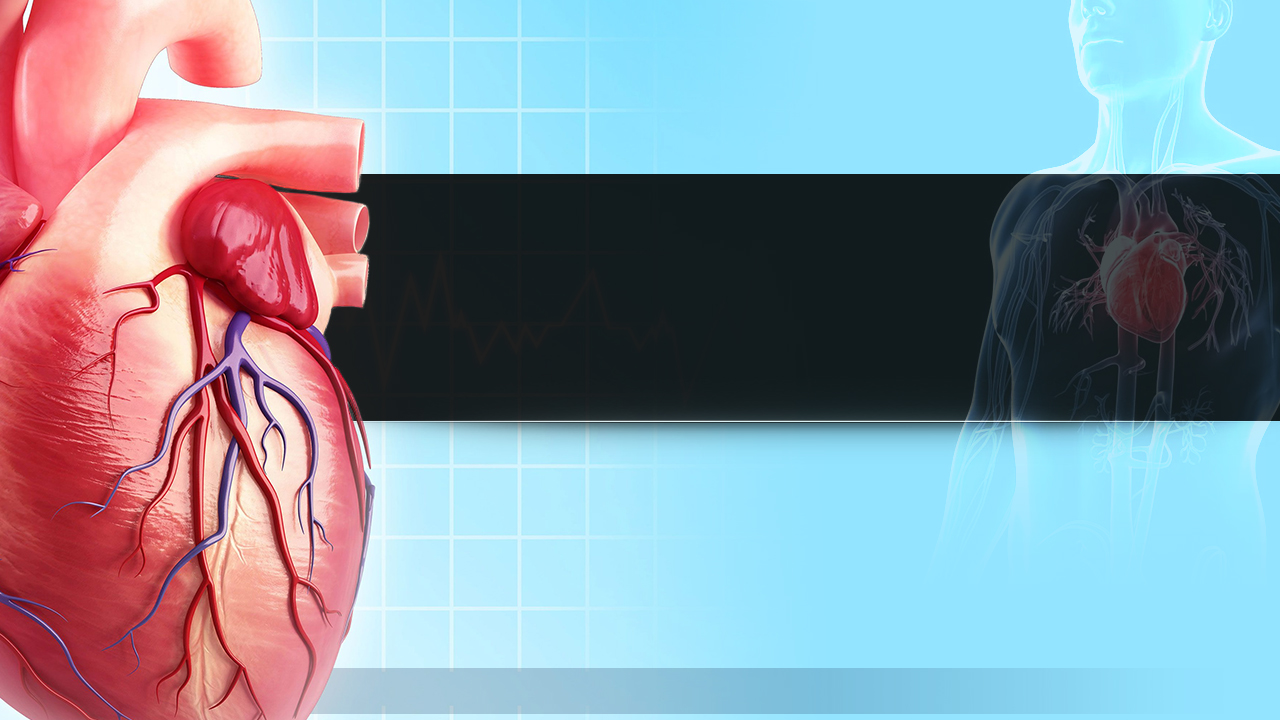 CENTRO CARDIOVASCULAR REGIONAL
ASCARDIO
EVIDENCIA CIENTÍFICA
GRUPO 8
Dra. García Ana (R1) EXPOSITOR
Dra. Suarez Marycarmen (R1)
Dra. Lehmann Sara (R2) RELATOR
Dra. Viloria Fabiola (R3)
Septiembre, 2018
PREGUNTA
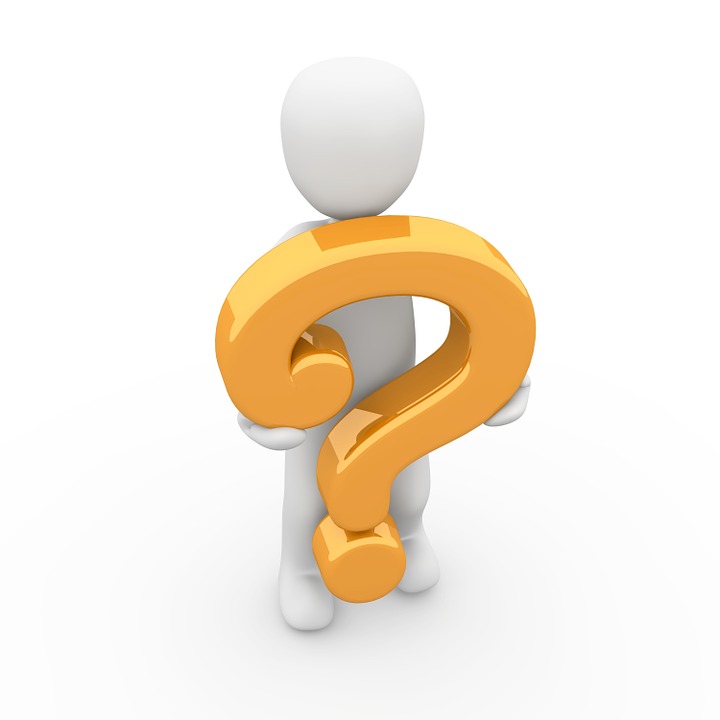 ¿Existe reducción de mortalidad con el uso de anticoagulación oral en pacientes con infarto agudo de miocardio anterior extenso a los 30 días, 6 meses y al año ?
EVIDENCIA CIENTÍFICA
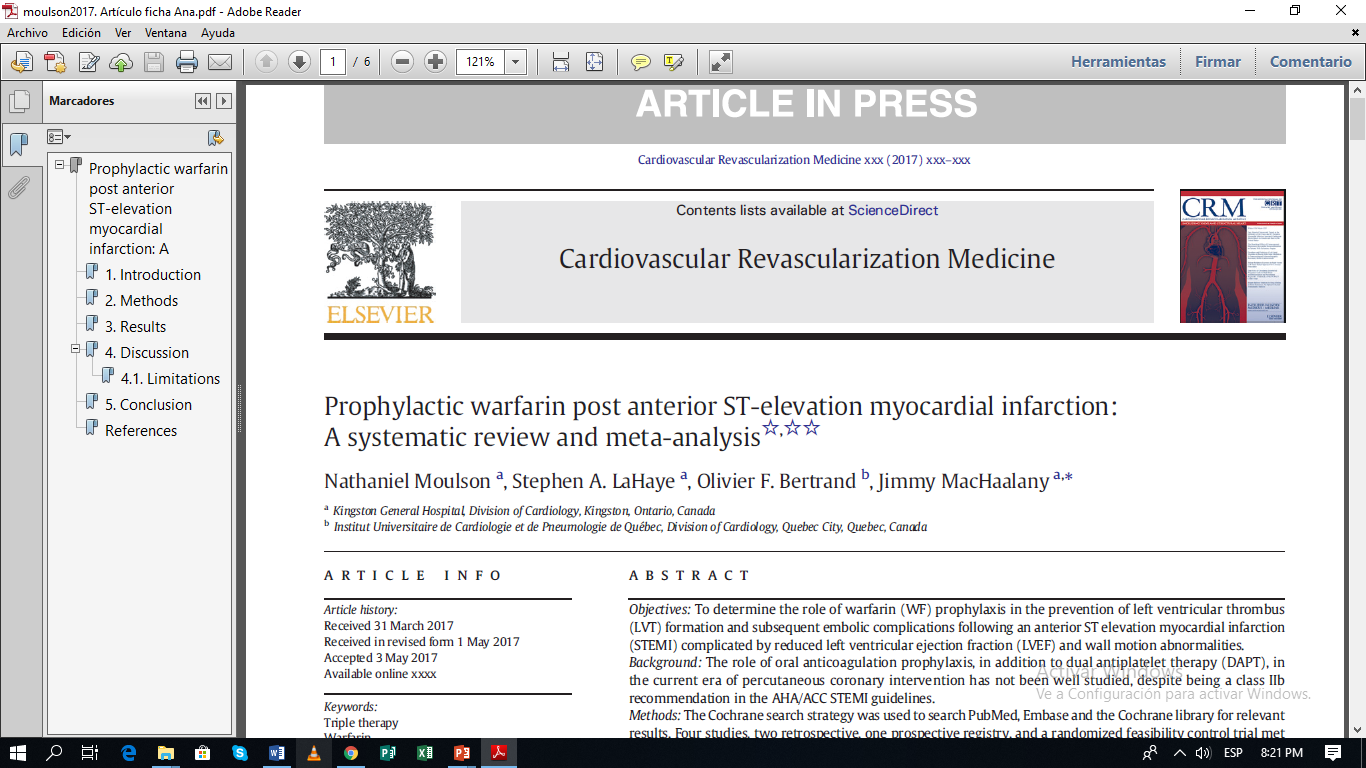 [Speaker Notes: PROFILAXIS CON WARFARINA POSTERIOR AL INFARTO DEL MIOCARDIO CON ELEVACIÓN DEL SEGMENTO ST:
UNA REVISIÓN SISTEMÁTICA Y METAANÁLISIS.]
INTRODUCCIÓN
[Speaker Notes: La American Heart Association actualmente da una recomendación clase IIa para el tratamiento de una LVT que complica un STEMI con unAntagonista de la vitamina K (AVK). Profilaxis con un AVK, como warfarina(WF) también se recomienda para pacientes con acinesia apical anterior o discinesia después de un STEMI (clase IIb). Ambas recomendaciones se basan en evidencia limitada.]
INTRODUCCIÓN
[Speaker Notes: Estudios recientes han intentado abordar el papel de la profilaxis de la Warfarina además del estándar actual de cuidado, DAPT, para prevenir la formación de LVT en STEMI anterior asociado con FEVI y las anormalidades del movimiento de la pared reducidos. 
Estos estudios son de tamaño limitado, con los más grandes dos estudios son de naturaleza retrospectiva y el único aleatorizado el ensayo es un ensayo de factibilidad aleatorizado de 20 pacientes. Por lo tanto, el objetivo de este metanálisis fue combinar estos resultados para comparar el uso de la WF y no WF para la prevención de LVT en la era de PCI y concurrente DAPT.]
OBJETIVO
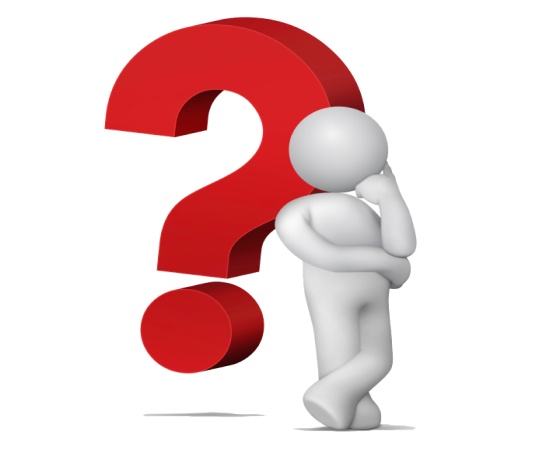 [Speaker Notes: Determinar el papel de la profilaxis con warfarina (WF) en la prevención del trombo del ventrículo izquierdo(LVT) formación y posteriores complicaciones embólicas después de un ST elevación elevación infarto de miocardio(STEMI) complicado por la reducción de la fracción de eyección del ventrículo izquierdo (FEVI) y las anomalías del movimiento de la pared.]
METODOLOGÍA(Selección de los Estudios)
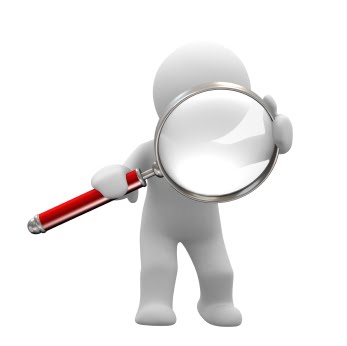 BÚSQUEDA  PubMed,EMBASE y Cochrane
Revisados individualmente por dos revisores independientes (N.M y J.M)
[Speaker Notes: Se realizó una búsqueda bibliográfica con el uso de la base de datos PubMed, EMBASE y  biblioteca de Cochrane para búsqueda de información relevante. Los resultados fueron revisados ​​individualmente por dos revisores independientes (N.M. y J.M.) por relevancia. Las discrepancias entre los conjuntos de datos se resolvieron por consenso.]
METODOLOGÍA
METODOLOGÍA
[Speaker Notes: 3) Estudios que no hicieron cálculos de riesgo.
4) Los que evaluaron puntos finales compuestos.]
METODOLOGÍA(Puntos Finales Primarios y de Seguridad)
METODOLOGÍA(Análisis de Datos)
[Speaker Notes: Los datos se agruparon utilizando un modelo de efectos aleatorios y se informaron como OR con sus intervalos de confianza (IC) del 95%. La heterogeneidad se basó en la prueba estadística I2 con un valor de I2 de b 25% considerado baja heterogeneidad, 25% a 50% moderado, y un valor de N50% de heterogeneidad sustancial. Las parcelas de embudo se construyeron e inspeccionaron visualmente para evidencia de el sesgo de publicación. El peso de cada prueba en los resultados generales de el resultado del metanálisis se calculó como un porcentaje del número de pacientes en ese ensayo dado sobre el número total incluido en cada análisis de resultado. Las medidas de resultado primario de interés en los cuatro estudios incluidos son accidente cerebrovascular, muerte y hemorragia mayor. Las definiciones de hemorragia mayor variaron, pero se agruparon bajo el resultado de episodios hemorrágicos mayores para análisis. Dos de los cuatro estudios no clasificaron el accidente cerebrovascular en hemorrágico versus isquemia y, por lo tanto, estos resultados se agruparon]
RESULTADOS
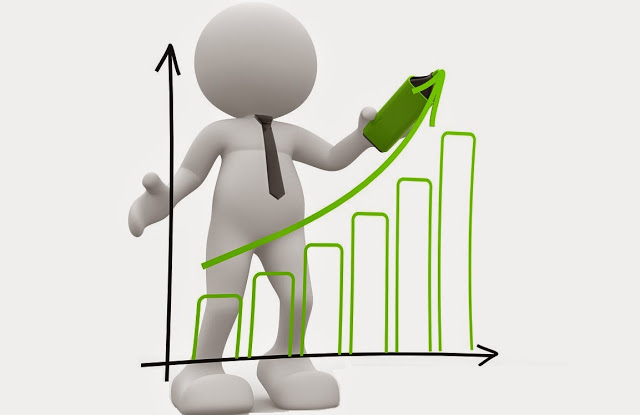 SELECCIÓN DE ESTUDIOS
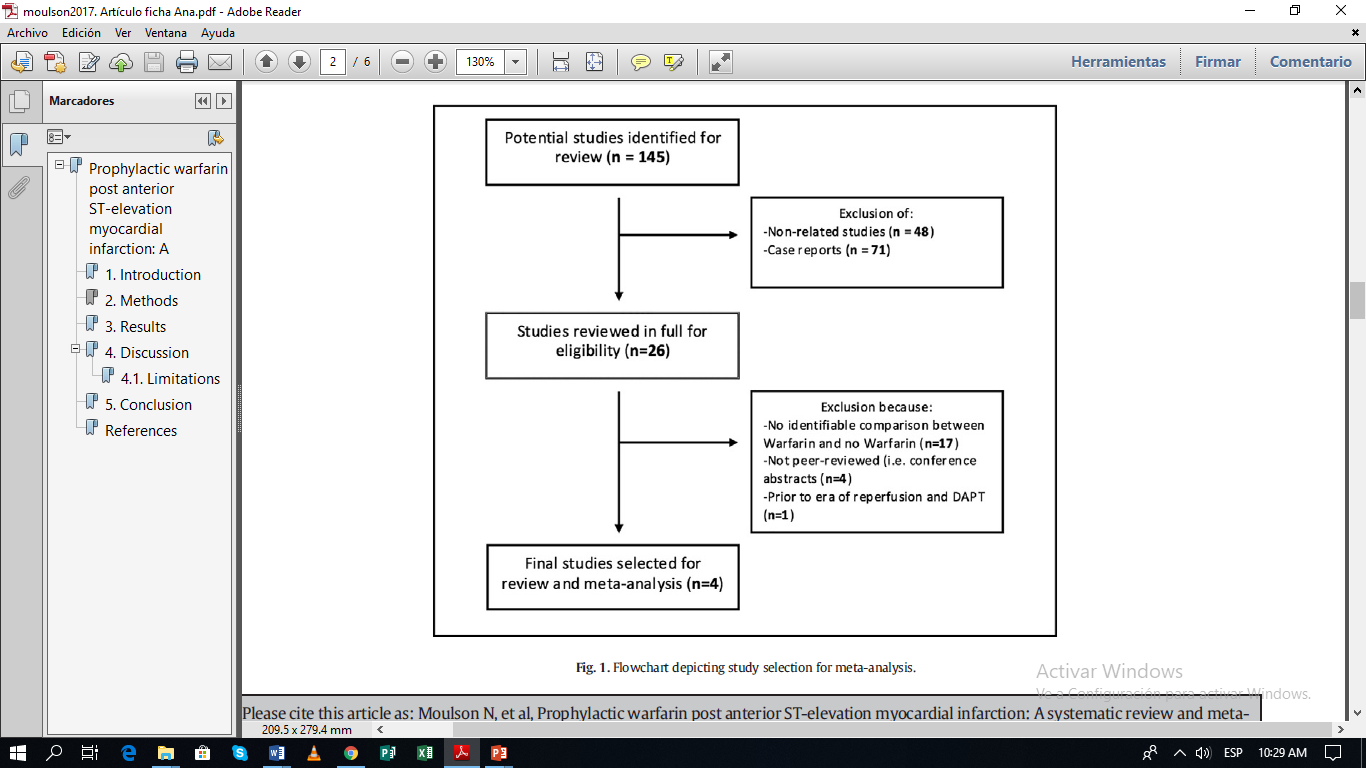 [Speaker Notes: Se encontraron 145 estudios de los cuales cada uno fue revisado individualmente por 2 revisores independientes, se aplicaron los criterios de exclusión quedando 48 estudios excluidos por no estar relacionados, y 71 estudios por ser reporte de casos. Quedando un total de 26 estudios revisados por elegibilidad.
A esos estudios se les aplicaron los criterios de exclusión de los cuales excluyeron 17 estudios porque no se pudo evidenciar la comparación entre los grupos que recibieron WF, y los que no recibieron WF.
Se excluyeron 4 estudios por no estar completos (no mostraban data completa) y se excluyó 1 estudio por no utilizar DATP
Quedando finalmente 4 estudios que fueron los utilizados para este metanálisis.]
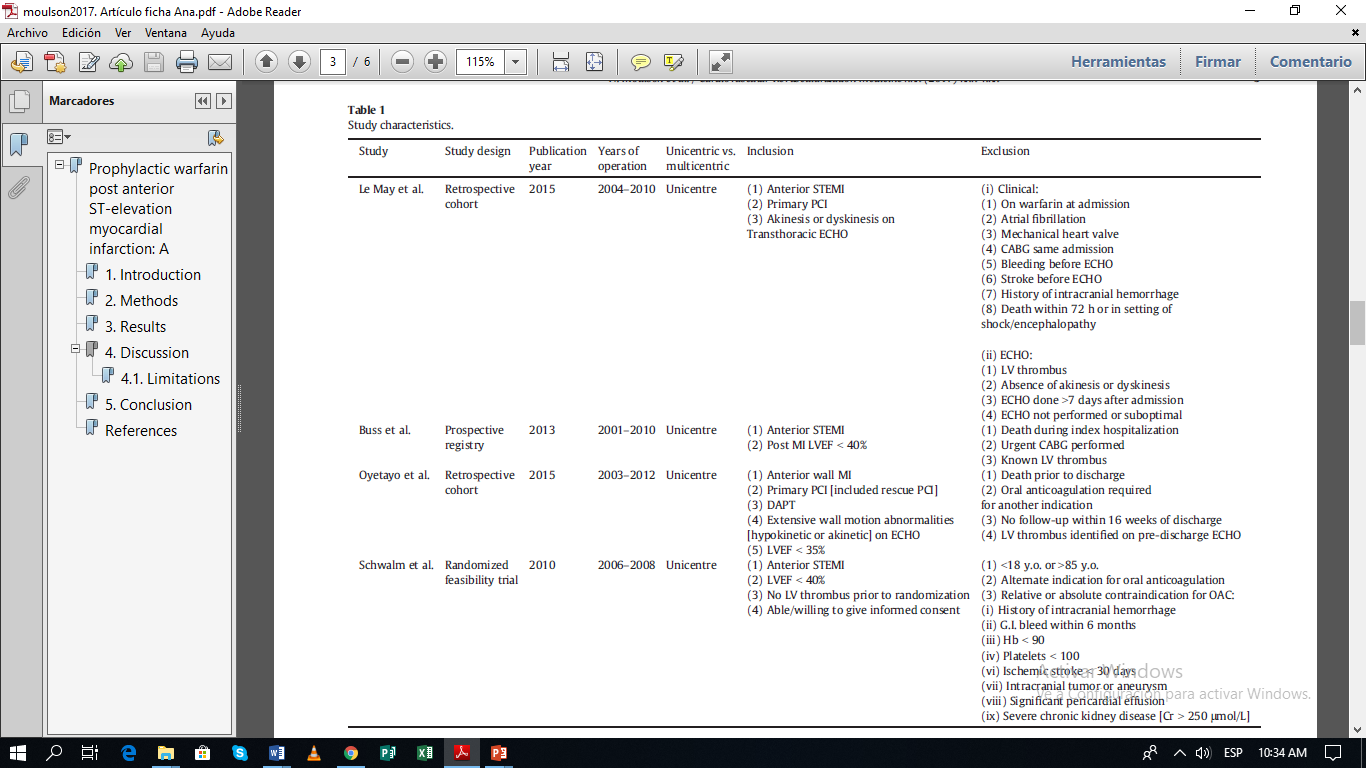 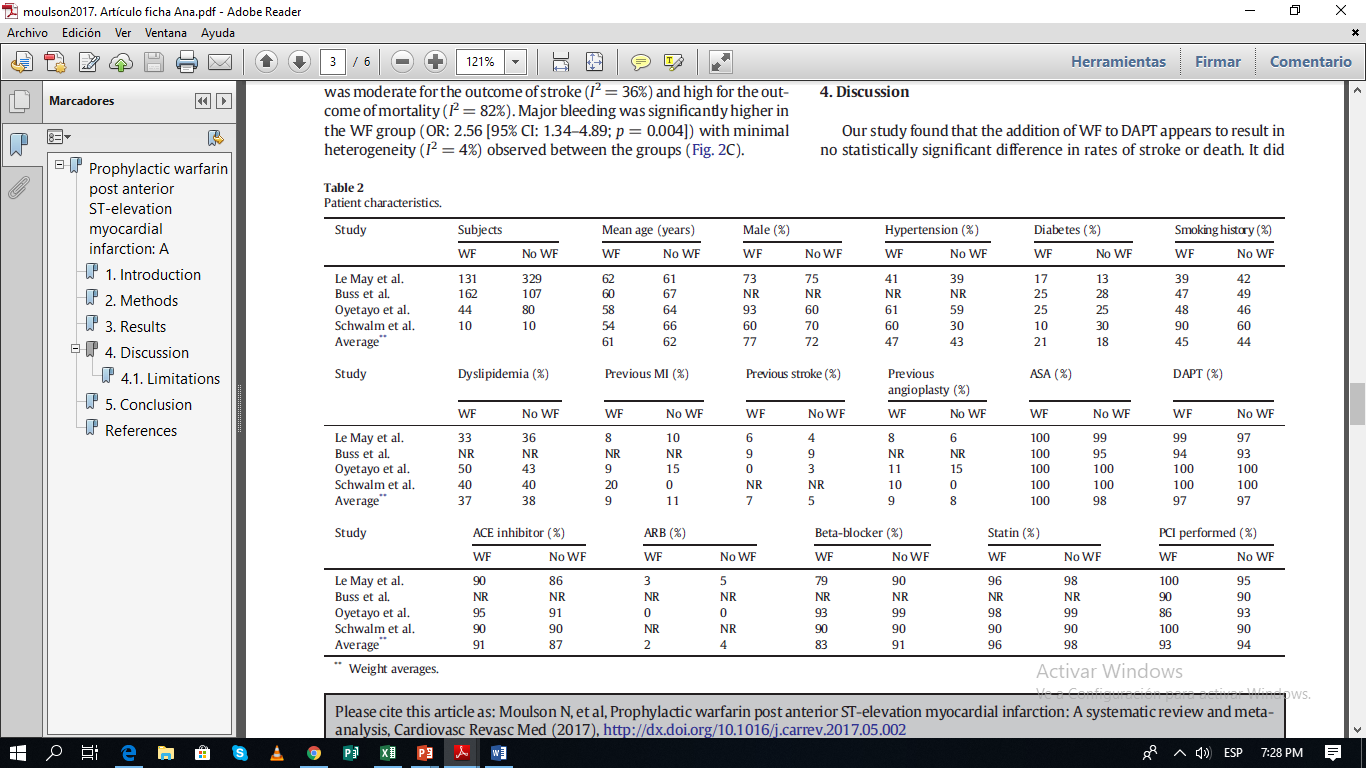 RESULTADOS
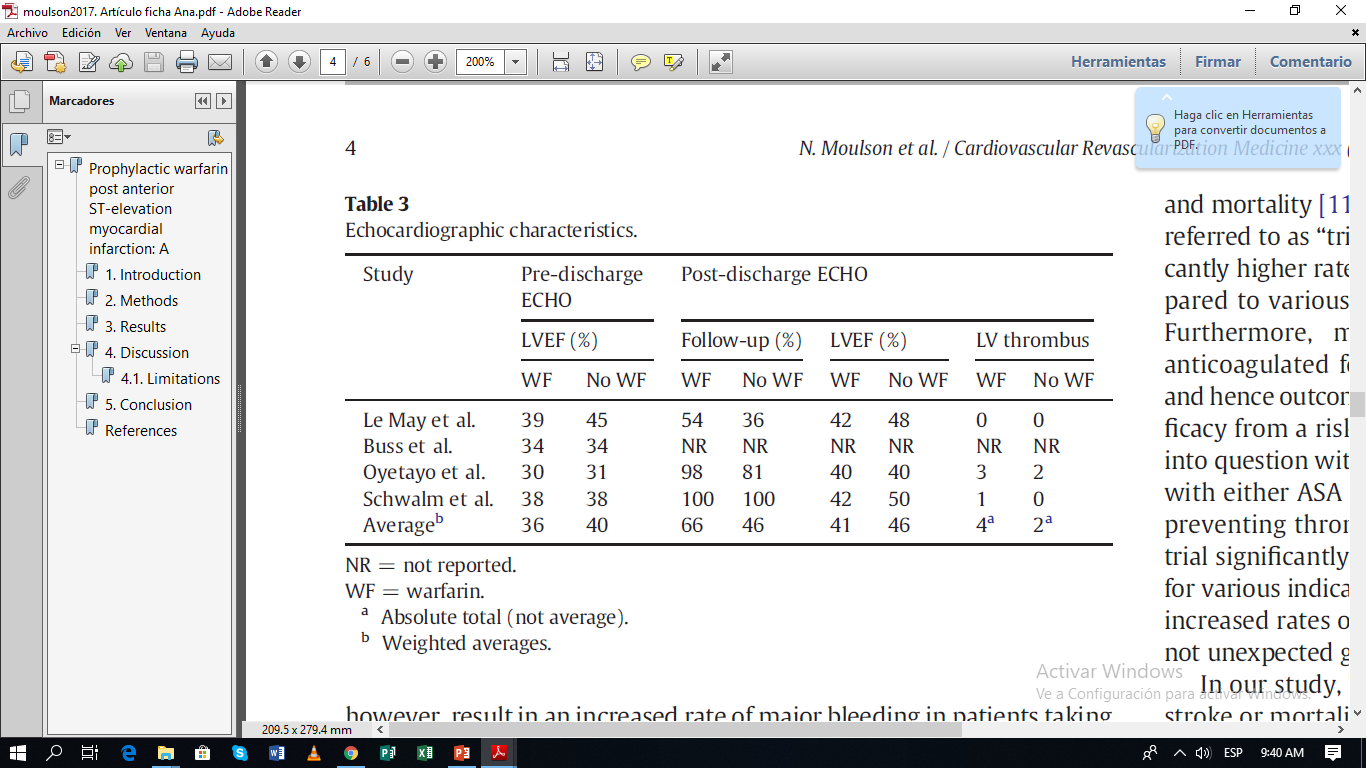 [Speaker Notes: Ponderado: porque toma cuenta el peso de cada articulo en cuanto a cantidad de muestra.
El promedio ponderado va a depnder dl estduio d mayor peso, por tener mas muestra, asi vemos que de los 4 estudios, 3 tienen fe similares wf vs no wf. El único estudio q tiene diferencia en cuanto fe el le may. Como es el d mayor peso desvia el promedio de la Fe, asi vemos q ese promedio es menor de los px q recibieron wf vs los q no recibieron wf tal como ocurre en el estudio de le may y colaboradores. Y ese análisis q acabo d hacer es valido para la FE pre alta como post alta.]
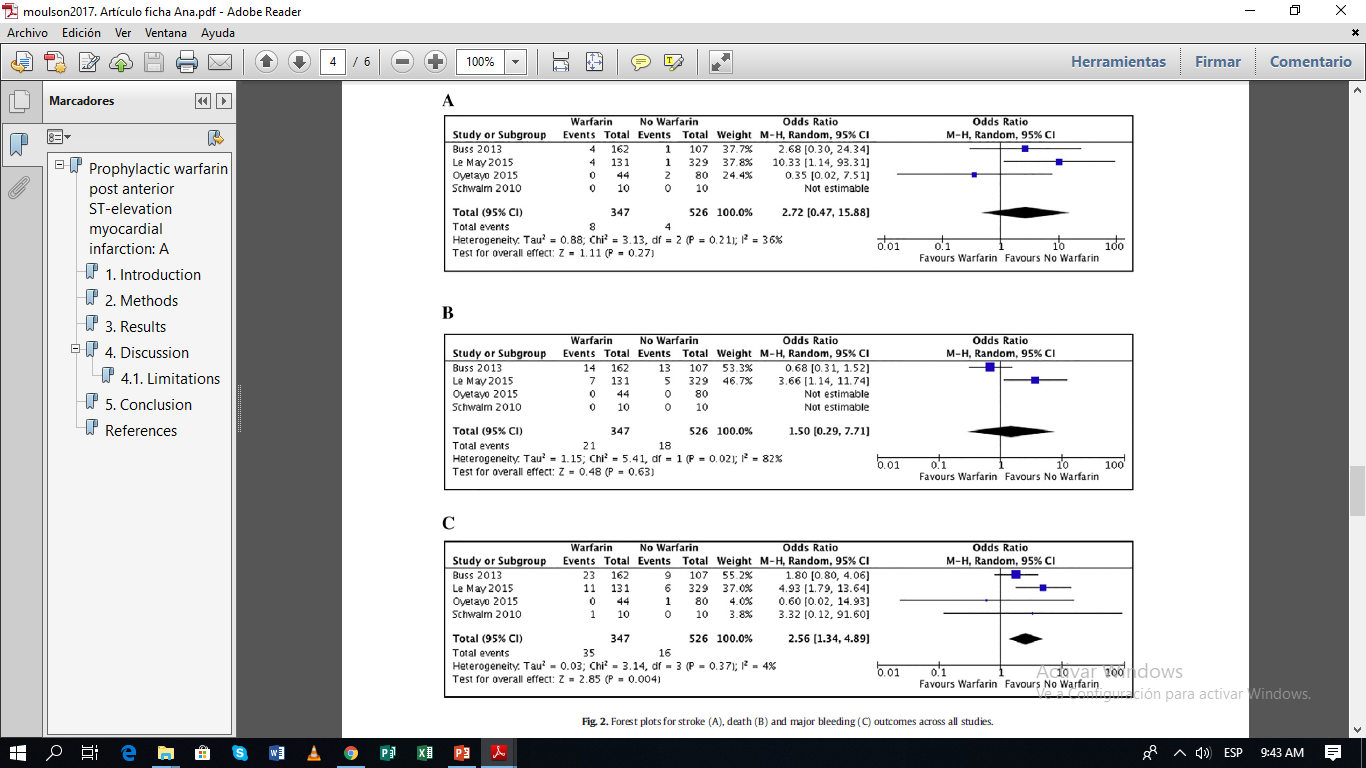 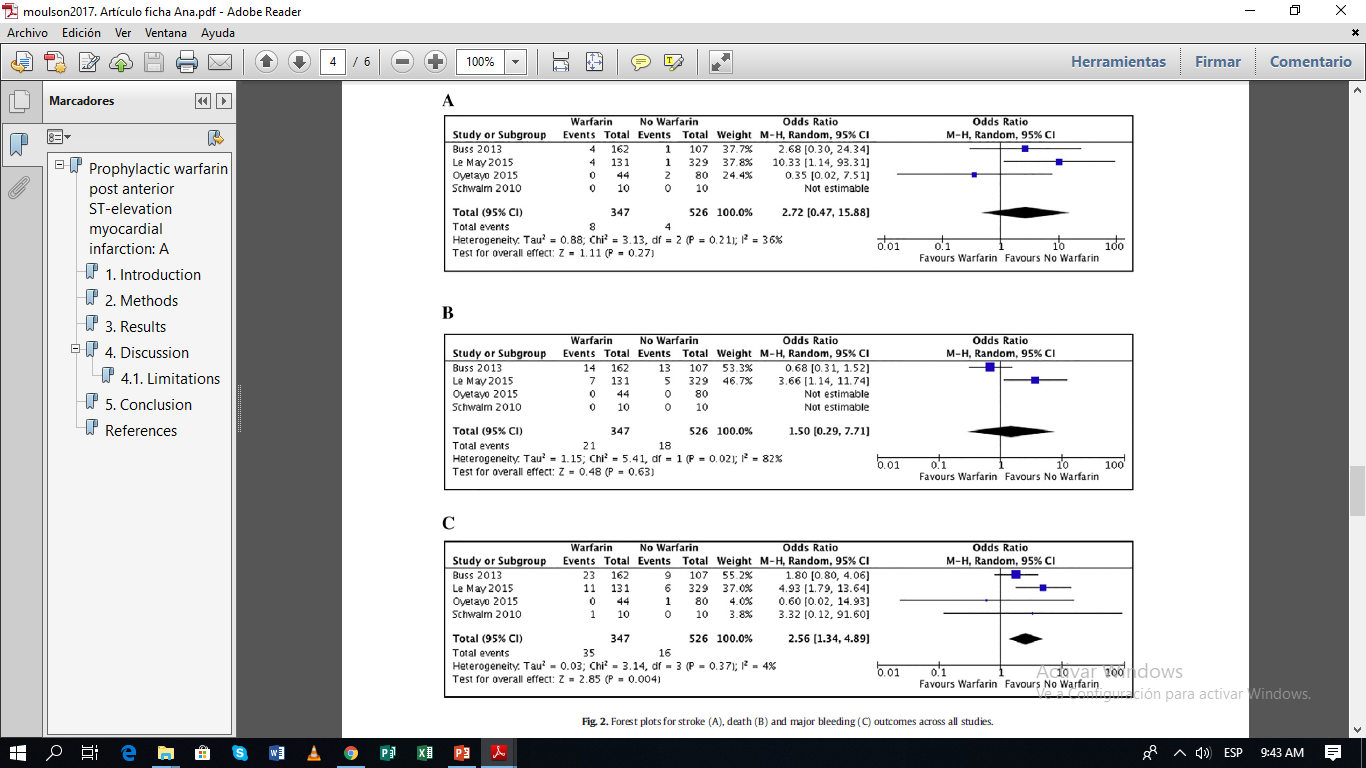 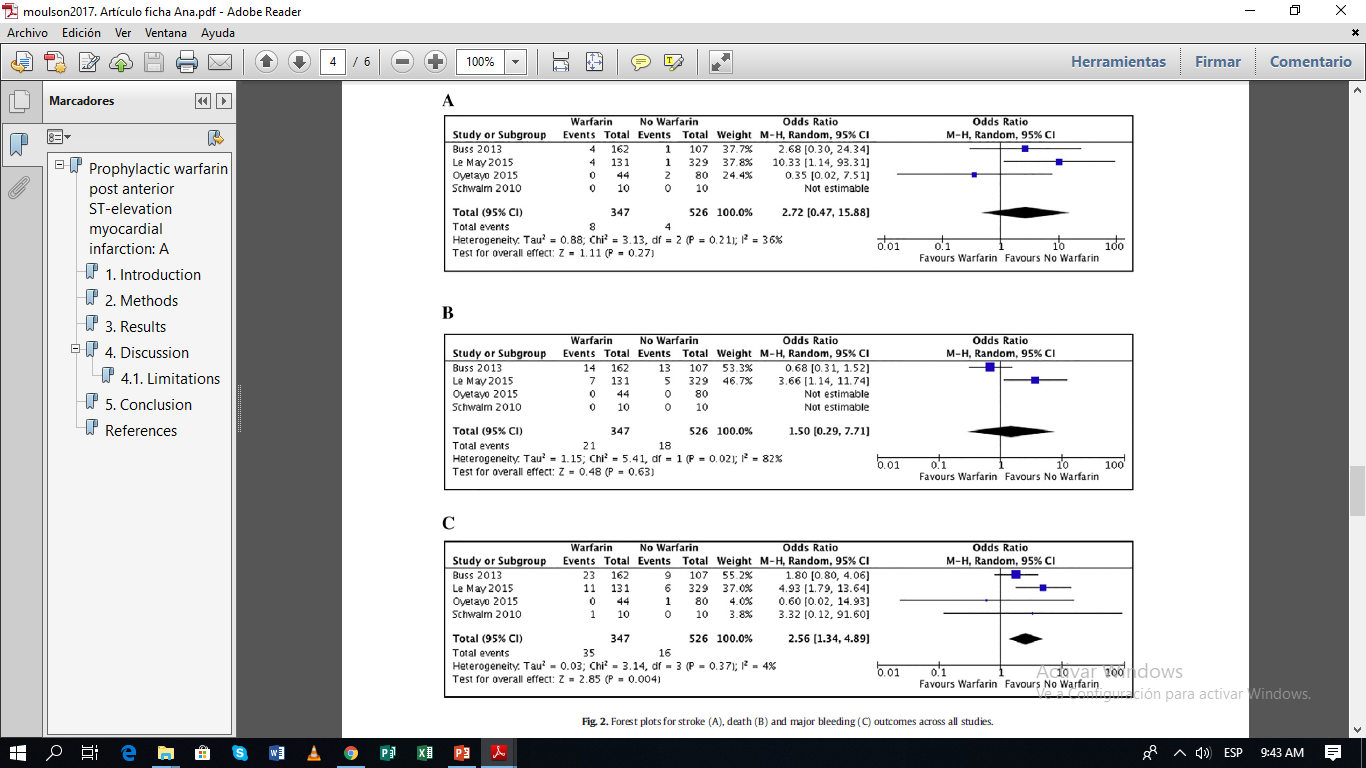 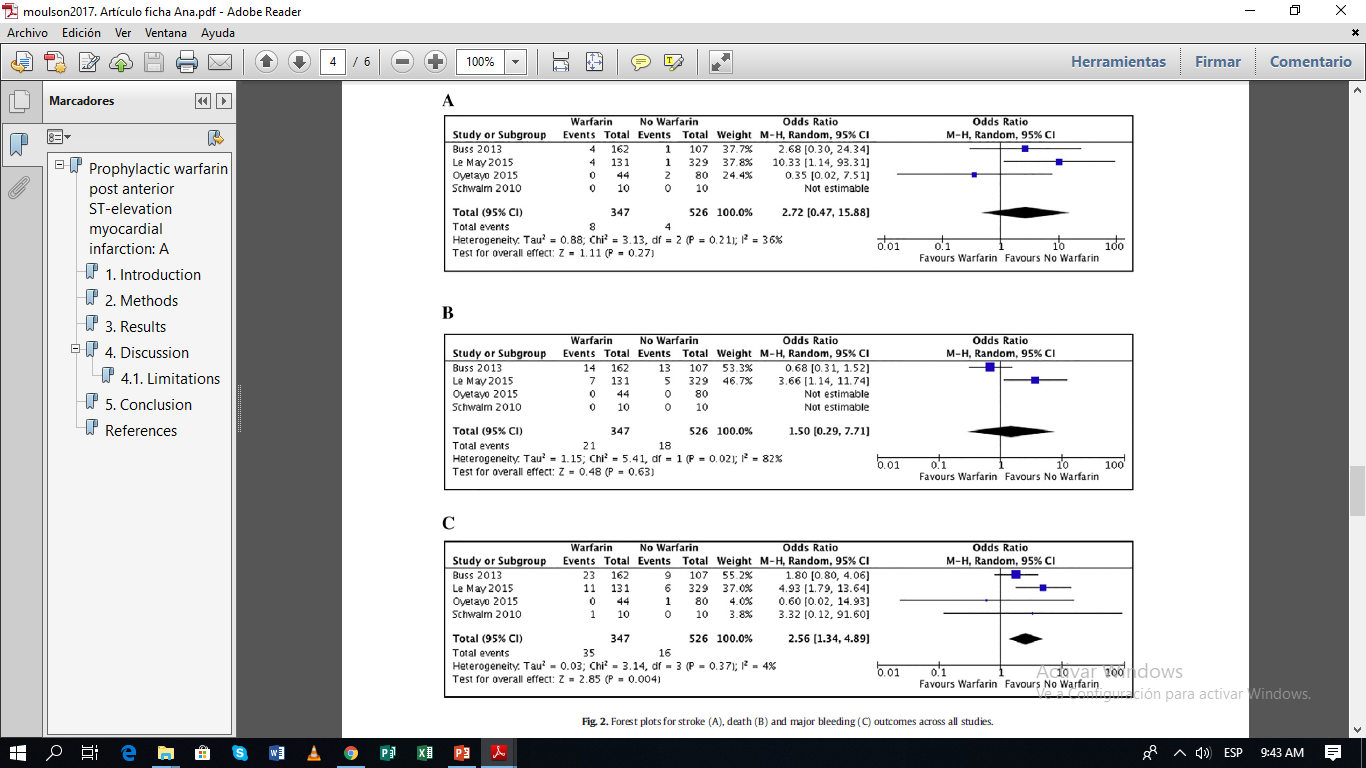 [Speaker Notes: Tau2: Estimación de la varianza de la distribución de los efectos entre los estudios. Representa variabilidad entre los estudios.
Chi 2: Evalúa si las diferencias observadas de los resultados son compatibles con resultados al azar.
I2: Describe % de variabilidad en las estimaciones del efecto, que se debe a la heterogeneidad en lugar de el error de muestreo (azar)
Valor/test Z: Describe la posición de una observación x relativa a la media en unidades de DE. Un valor Z (-) indica que la observación está por debajo de la media.
Positivo indica que la observación se encuentra por encima de la media.

El estudio le may, fue el q dio estadísticamente significativo por lo tanto lo podemos interpretar de la siguiente manera:  La razón entre ocurrencia vs no ocurrencia de stroke  es 10,33 veces mayor en el grupo q recibió WF en comparación con el grupo q no recibió WF.]
DISCUSIÓN
[Speaker Notes: También destaca la falta de evidencia sobre este tema específico, ya que solo se encontraron cuatro artículos relevantes, sin grandes ensayos controlados aleatorios publicados..]
DISCUSIÓN
[Speaker Notes: Nuestro resultado da un aumento significativo en cuanto a las tasas de hemorragia mayor con TT (OR = 2.56) fue por lo tanto no inesperado, dada esta base de evidencia actual. En nuestro estudio, se encontró que la TT no tiene un efecto estadístico sobre las tasas de accidente cerebrovascular o mortalidad]
DISCUSIÓN
[Speaker Notes: resultados nuevamente no mostraron un aumento en las complicaciones embólicas o la mortalidad, sugiriendo que la adición de WF a DAPT de rutina de una profilaxis y potencialmente una perspectiva de tratamiento de LVT puede causar más daño que beneficio]
CONCLUSIÓN
[Speaker Notes: El uso habitual de TT, con warfarina, para la profilaxis de la formación de TVT después de un STEMI anterior asociado con una FEVI disminuida, parece dar lugar a un aumento significativo en la tasa de hemorragia mayor, sin beneficio de mortalidad o reducción del accidente cerebrovascular.]
LISTA DE COTEJO
1. ¿Fue proporcionado el diseño del estudio?
La pregunta de investigación y los criterios de inclusión deben establecerse antes de la realización de la revision.

2. ¿Hubo selección de estudios duplicados y extracción de datos?
Debe haber al menos dos extractores de datos independientes y debe existir un procedimiento de consenso para desacuerdos

3. ¿Se realizó una búsqueda exhaustiva de literatura?
Al menos dos fuentes electrónicas deben ser buscadas.. El informe debe incluir los años y las bases de datos utilizadas ( EMBASE y MEDLINE) / Las palabras clave y / o los términos MESH deben establecerse y, cuando sea factible, debe proporcionarse la estrategia de búsqueda. Todas las búsquedas deben complementarse consultando los contenidos actuales, revisiones, libros de texto, registros especializados o expertos en el campo particular de estudio, y revisando las referencias en los estudios encontrados.
Si
No
No puede responder
No aplica
Si
No
No puede responder
No aplica
Si
No
No puede responder
No aplica
[Speaker Notes: Fue proporcionado el diseño del estudio. La pregunta de investigación y los criterios de inclusión 
Estaban duplicados estudios o datos extraidos?
Se realizo una búsqueda bibliográfica comprensiva?
 1. si.
 2. no.
3. Si]
LISTA DE COTEJO
Si
No
No puede responder
No aplica
Si
No
No puede responder
No aplica
Si
No
No puede responder
No aplica
4. ¿Se utilizó el estado de publicación  como criterio de inclusión?
Los autores deben indicar que buscaron informes independientemente de su tipo de publicación. Los autores deben indicar si excluyeron o no algún informe (de la revisión sistemática), en función de su estado de publicación, idioma, etc.
5. ¿Se proporcionó una lista de estudios (incluidos y excluidos)?
Se debe proporcionar una lista de estudios incluidos y excluidos.


6. ¿Se proporcionaron las características de los estudios incluidos?
De forma agregada, como una tabla, los datos de los estudios originales deben proporcionarse a los participantes, las intervenciones y los resultados. Los rangos de características en todos los estudios analizados, p. Se debe informar la edad, raza, sexo, datos socioeconómicos relevantes, estado de la enfermedad, duración, gravedad u otras enfermedades.
[Speaker Notes: El edo de la publicación fue utilizado como un criterio de inclusión
los autores deben declarar que buscaron informes independientemente de su tipo de publicación  los autores deben indicar si ellos excluyeron algún reporte basado en el status de la publicación, idioma

4. Si
5. no
6. si]
LISTA DE COTEJO
Si
No
No puede responder
No aplica
Si
No
No puede responder
No aplica
Si
No
No puede responder
No aplica
7. ¿Se evaluó y documentó la calidad científica de los estudios incluidos?
Se deben proporcionar métodos de evaluación "a priori" (p. Ej., Para los estudios de efectividad si el autor eligió incluir solo estudios aleatorizados, doble ciego, controlados con placebo o la ocultación de la asignación como criterios de inclusión); para otros tipos de estudios, los artículos alternativos serán relevantes.


8. ¿La calidad científica de los estudios incluidos se utilizó adecuadamente al formular conclusiones?
Los resultados del rigor metodológico y la calidad científica deben ser considerados en el análisis y las conclusiones de la revisión, y expresados ​​explícitamente en la formulación de recomendaciones.


9. ¿Fueron apropiados los métodos utilizados para combinar los hallazgos de los estudios?
Para los resultados combinados, se debe realizar una prueba para garantizar que los estudios sean combinables, para evaluar su homogeneidad (es decir, la prueba de Chi cuadrado para la homogeneidad, I2). si existe heterogeneidad, se debe usar un modelo de efectos aleatorios y / o se debe tener en cuenta la conveniencia clínica de combinar (es decir, ¿es sensato combinar?).
[Speaker Notes: fue la calidad científica de los estudios incluidos evaluado y documentado?
7. No
8. No
9. si]
LISTA DE COTEJO
Si
No
No puede responder
No aplica
Si
No
No puede responder
No aplica
10. ¿Se evaluó la probabilidad de sesgo de publicación?
Una evaluación del sesgo de publicación debería incluir una combinación de ayudas gráficas (por ejemplo, gráfico de embudo, otras pruebas disponibles) y / o pruebas estadísticas (por ejemplo, prueba de regresión de Egger).

11. ¿Se declaró el conflicto de interés?
Las posibles fuentes de apoyo deben ser claramente reconocidas tanto en la revisión sistemática como en los estudios incluidos.
[Speaker Notes: fue la probabilidad de sesgo de publicación evaluó

10. No
11. No]
APORTE DEL GRUPO
[Speaker Notes: De acuerdo al metanalisis revisado para pacientes con IMCEST anterior complicado con FEVI Y formación de Trombo en VI no se observó diferencia estadísticamente significativa entre recibir y no recibir WF para reducción de mortalidad.

Se podría revisar estudios en los cuales se considere el uso de anticoagulación oral en pacientes con STEMI anterior con FE conservada sin desarrollo de LVT para evaluar reducción de mortalidad. 

En el estudio se observó un aumento de sangrado en pacientes que recibieron la TT, sin embargo el promedio de edad fue de 60 años, se pudiera revisar un estudio con promedio de edades menores ya que se sabe que edades avanzadas predisponen a mayor evento de sangrado.]
APORTE DEL GRUPO
[Speaker Notes: De acuerdo al metanalisis revisado para pacientes con IMCEST anterior complicado con FEVI Y formación de Trombo en VI no se observó diferencia estadísticamente significativa entre recibir y no recibir WF para reducción de mortalidad.

Se podría revisar estudios en los cuales se considere el uso de anticoagulación oral en pacientes con STEMI anterior con FE conservada sin desarrollo de LVT para evaluar reducción de mortalidad. 

En el estudio se observó un aumento de sangrado en pacientes que recibieron la TT, sin embargo el promedio de edad fue de 60 años, se pudiera revisar un estudio con promedio de edades menores ya que se sabe que edades avanzadas predisponen a mayor evento de sangrado.]
Gracias por su Atención…
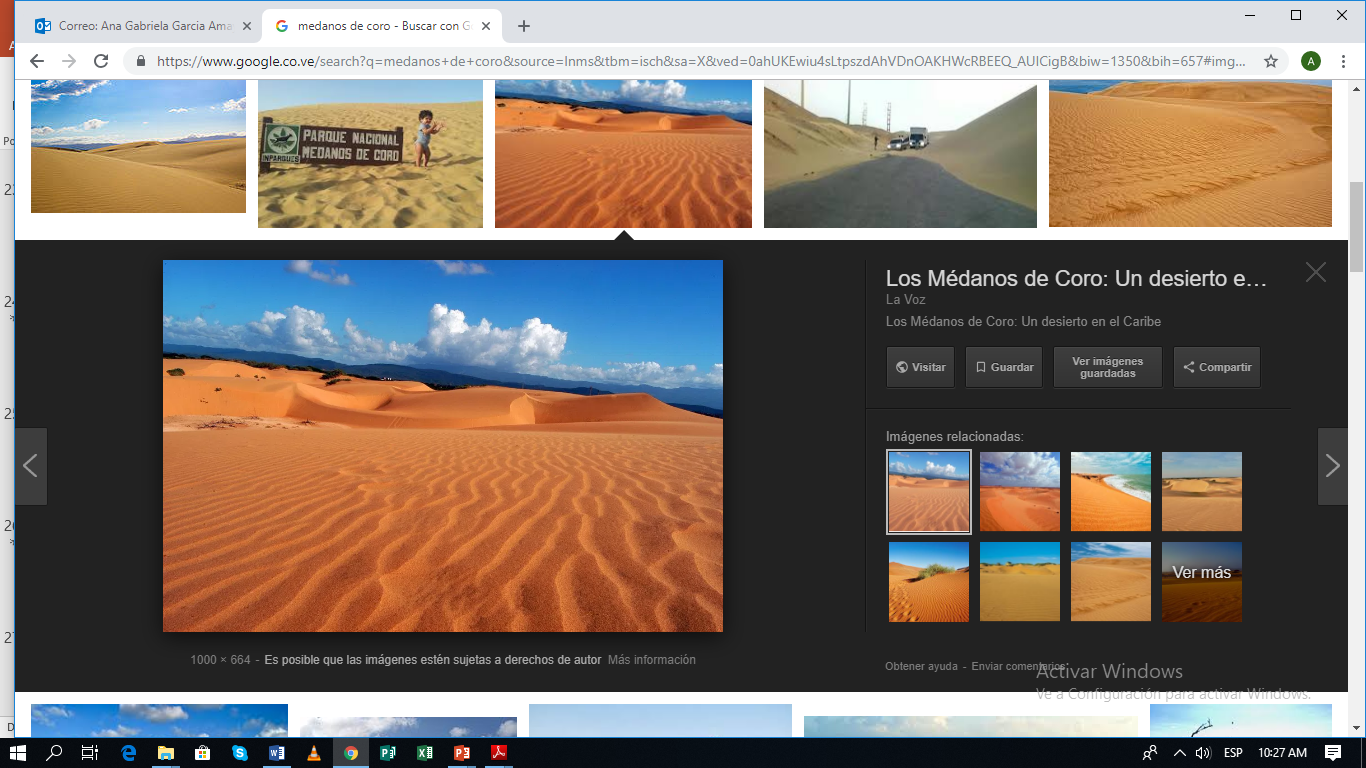